Презентація
На тему:”Кембрійський період”
Виконав учень 11А класу
Острожчук Богдан
План
Визначення
Границя між докембрієм і кембрієм
Карта світу в кембрійську епоху
Загадка кістяків
Тваринний світ бургеських сланців
Кембрійський вибух
Висновок
Границя між докембрієм і кембрієм проходить по гірських породах, в яких раптово з’являється дивна розмаїтість скам'янілостей тварин з мінеральними кістяками - результат "кембрійського вибуху" життєвих форм.
Ніхто точно не знає, як виглядала карта світу в кембрійську епоху, ясно лише, що вона сильно відрізнялася від сьогоднішньої. Поперек екватора розкинувся величезний материк Гондвана, що включав в себе частини сучасних Африки, Південної Америки, Південної Європи, Близького Сходу, Індії, Австралії й Антарктиди.
Загадка кістяків. Тварини, поки в них ще не сформувалися тверді кістяки, дуже рідко зберігалися у виді скам’янілостей . Відповідно і зведень про них до нас дійшло вкрай мало.
Більш тверді кістяки дозволяли тваринам перейти до нового способу життя: вони змогли підніматися над донним мулом, а стало бути, і швидше пересуватися по морському дну. Як тільки у тварин розвинулися членисті кінцівки, їм стали доступні найрізноманітніші способи пересування, у тому числі ходьба і плавання. Щетинисті кінцівки підходили також для фільтрування їжі з морської води, а членисті ротові органи відкривали нові можливості для захоплювання здобичі.
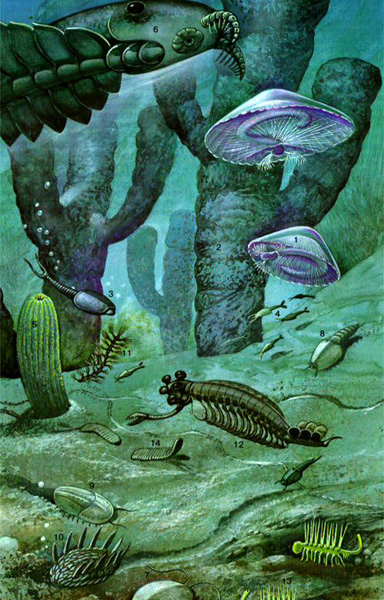 Початок Кембрію (540 млн років тому)
Друга половина Кембрію (500 млн років тому)
Кембрійський вибух
Кембрійський еволюційний вибух — одна з найбільших загадок в історії розвитку життя на Землі. Знадобилося 2,5 млрд років, щоб найпростіші клітини розвинулися в складніші еукаріотні клітини, і ще 700 млн років для виникнення перших багатоклітинних організмів. А потім, усього за якісь 100 млн років, світ виявився заселений неймовірними багатоклітинними тваринами. З тих пір за більш ніж 500 млн років на Землі не з'явилося жодного нового типу тварин. У кембрійський період на Землі існували величезні області, зайняті континентальним шельфом, або материковими обмілинами.
Висновок
Кембрійський період, Кембрій (англ. Cambrian System, нім. Kambrium n) — перша системапалеозойської ератеми, в стратиграфічній шкалі іде за рифеєм (вендом) і передує ордовицькій системі (періоду). Настав 541,0 ± 1,0 млн років тому, закінчився 485,4± 1,9 млн років тому[5]. Відклади кембрійського періоду є на всіх континентах.
Кінець